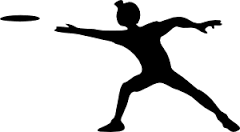 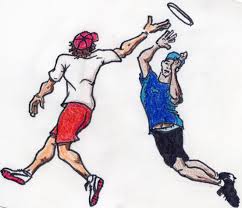 Ultimate Frisbee in 
Ten Simple Rules
1) The Field -- A rectangular shape with end zones at each end. A regulation field is 70 yards by 40 yards, with end zones 25 yards deep.

2) Start Play -- Each point begins with both teams lining up on the front of their respective end zone line. The defense throws ("pulls") the disc to the offense. A regulation game has seven players per team.

3) Scoring -- Each time the offense completes a pass in the defense's end zone, the offense scores a point. Play is initiated after each score.

4) Movement of the Disc -- The disc may be advanced in any direction by completing a pass to a teammate. Players may not run with the disc. The person with the disc ("thrower") has ten seconds to throw the disc. The defender guarding the thrower ("marker") counts out the stall count.

5) Change of possession -- When a pass in not completed:
   - Throw Away- the thrower misses his target and the disc falls to the ground.
   - Drop- The receiver is not able to catch the disc.
   - Block- a defender deflects the disc in mid flight, causing it to hit the ground.
   - Out of bounds- the disc lands out of bounds, hits an object out of bounds or is  
                                 caught by a player who lands out of bounds.
  - Stall- a player on offense does not release the disc before the defender has 
               counted out ten seconds.
*The defense immediately takes possession of the disc and becomes the offense.

6) Substitutions -- Players not in the game may replace players in the game after a score and during an injury timeout.

7) Non-contact -- No physical contact is allowed between players. Picks and screens are also prohibited. A foul occurs when contact is made.  Defense must allow thrower room to throw.

8) Fouls -- When a player initiates contact on another player a foul occurs. When a foul disrupts possession, the play resumes as if the possession was retained. If the player committing the foul disagrees with the foul call, the play is redone.

9) Self-Refereeing -- Players are responsible for their own foul and line calls. Players resolve their own disputes.

10) Spirit of the Game -- Ultimate stresses sportsmanship and fair play. Competitive play is encouraged, but never at the expense of respect between players, adherence to the rules, and the basic joy of play.
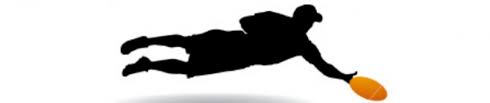